មេរៀនរំឭកទី៥៤ ផ្ញើជើង ផ្ដ ផ្ត ផ្ន ផ្ល
ភាសាខ្មែរ ថ្នាក់ទី២
រំឭក
ធ្លាក់
ផ្កាឈូក
ផ្ចាញ់ផ្ចាល
ប្ដូរផ្ដាច់
ប្អូនប្រុស
ជើងព្យញ្ជនៈ
្ត
្ត
្ន
្ល
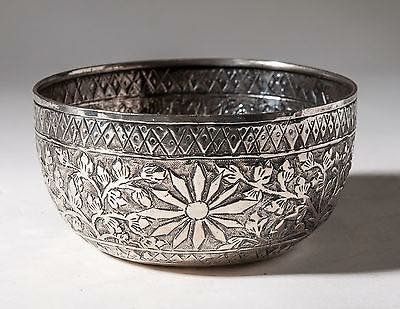 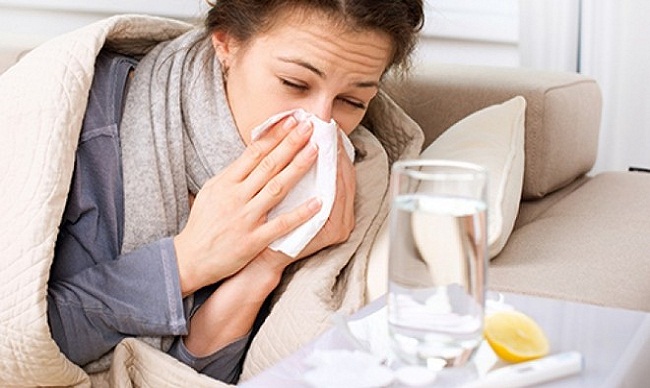 ផ្ដ
ផ្ដ
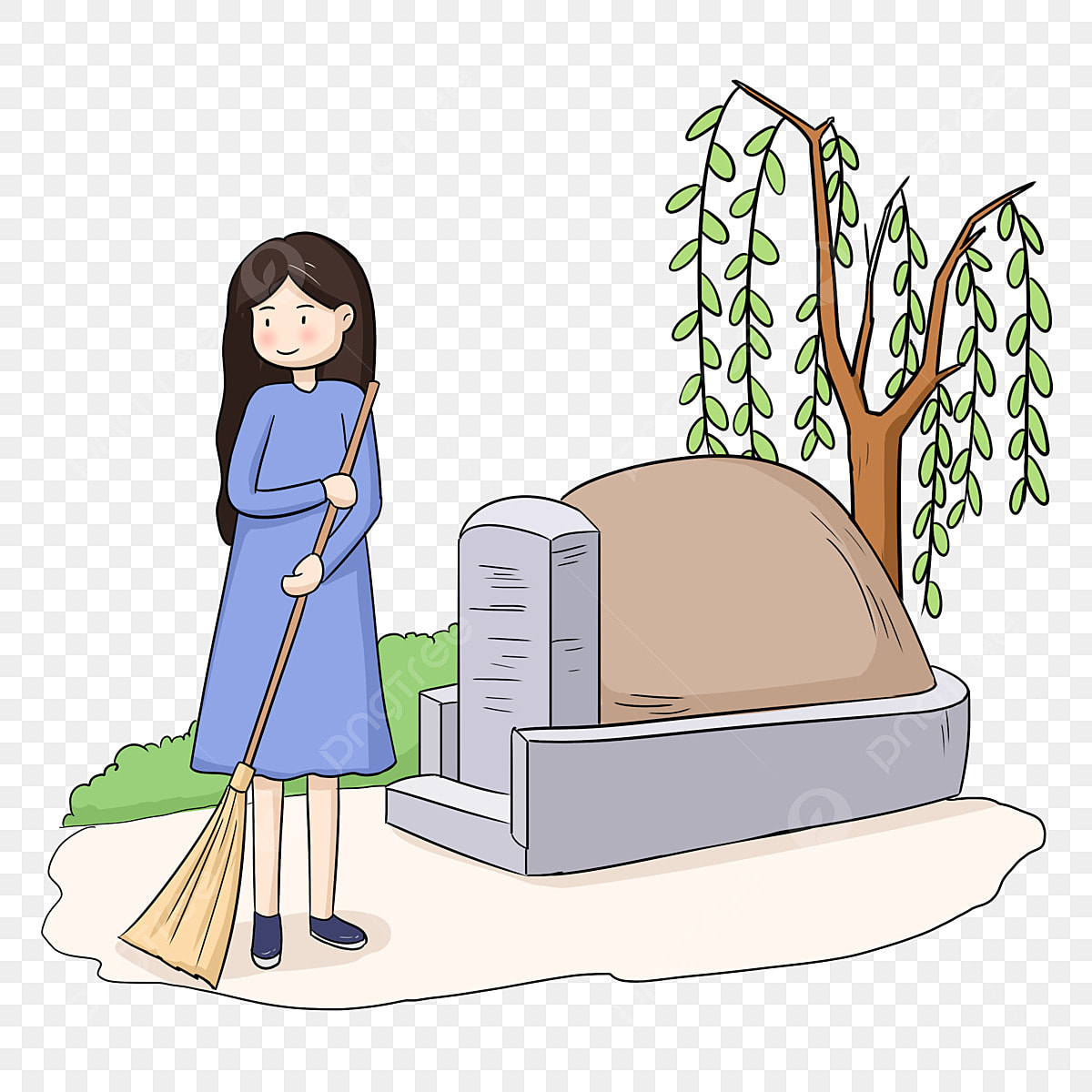 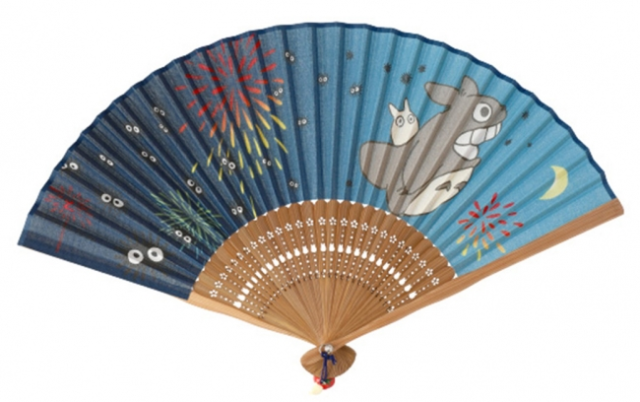 ផ្ន
ផ្ល
ព្យញ្ជនៈផ្ញើជើង
ផ្ត
ផ្ត
ផ្ន
ផ្ល
ការអានព្យាង្គ
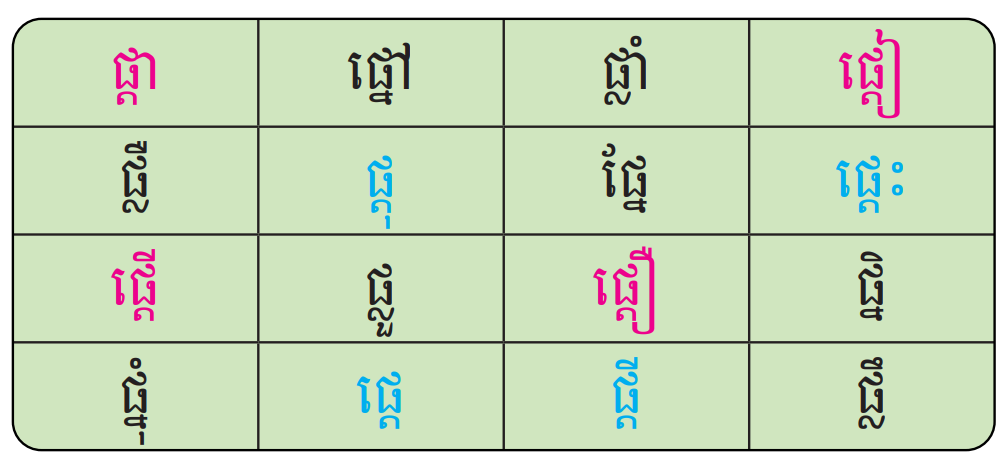 ការអានពាក្យ
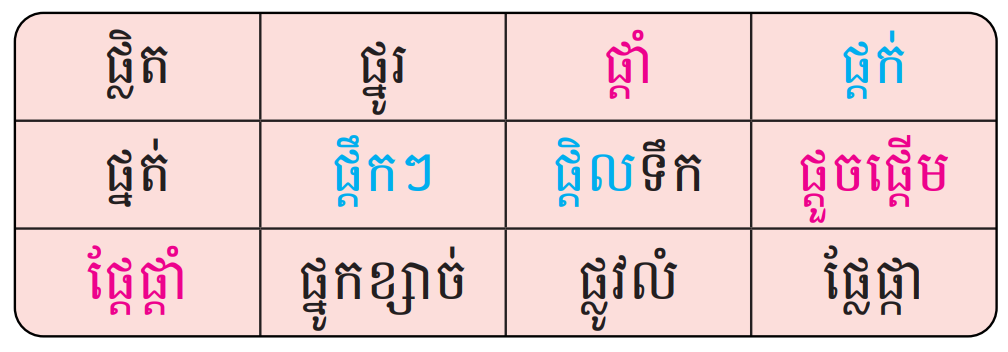 ផ្ដួចផ្ដើម
ផ្ដែផ្ដាំ
តាជឿនធ្វើផ្លិតក្រដាស។
តាជឿន/ធ្វើ/ផ្លិត/ក្រដាស។
ការអានល្បះ
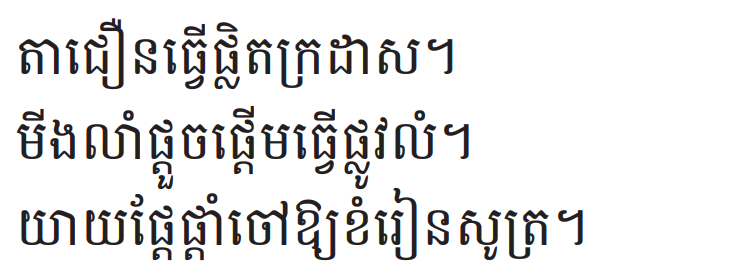 ការអានអត្ថបទខ្លី
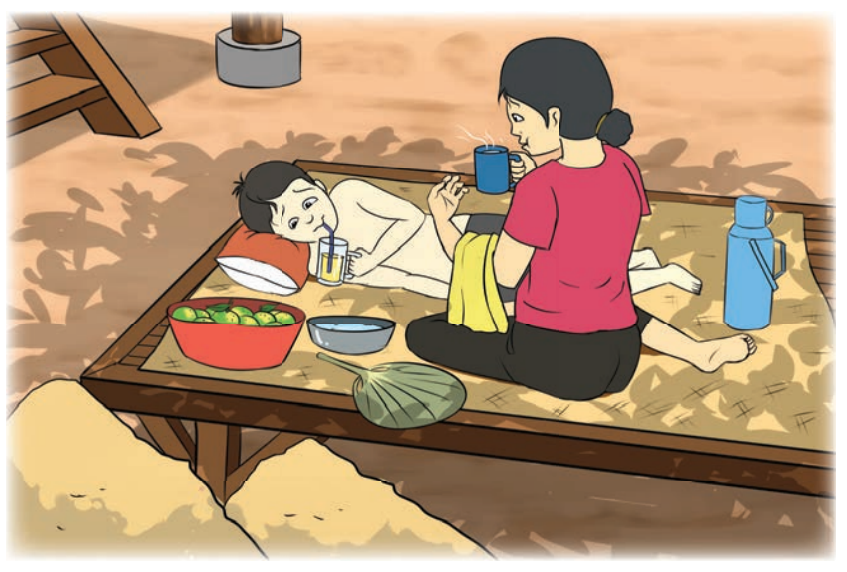 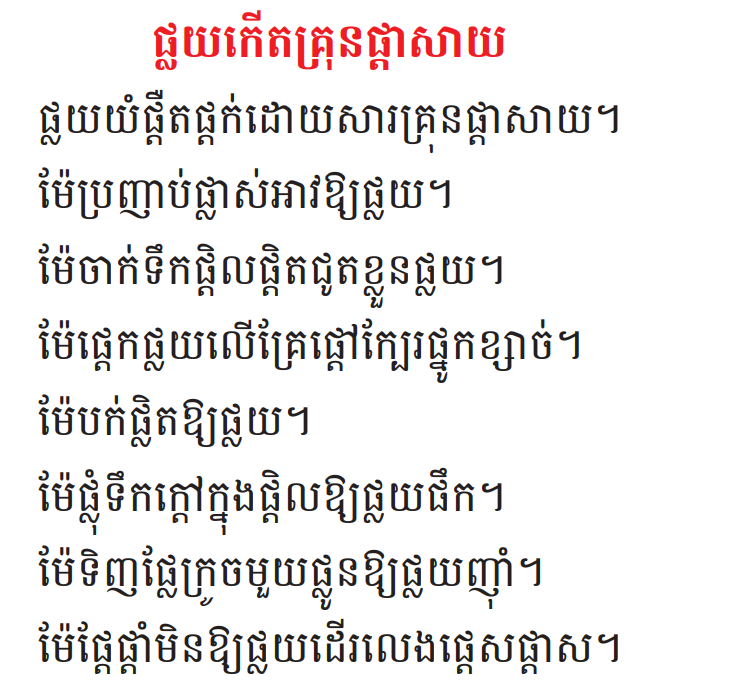 ការសរសេរ
ផ្ដែផ្ដាំ
ផ្នូកខ្សាច់
ផ្តិលទឹក
ផ្លែផ្កា
ផ្ដួចផ្ដើម
ផ្ដួចផ្ដើមគំនិត
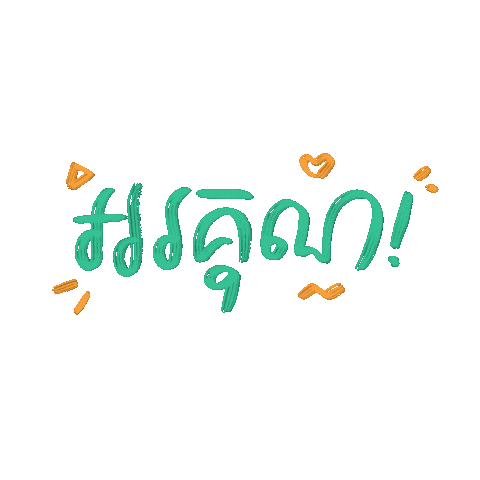